○
シニア
歓迎
面接会のブースでお待ちしています！
正社員
（未経験可）
○○○○○○
会社名
○
シニア
歓迎
面接会のブースでお待ちしています！
正社員
対象のアイコンを
貼り付けてください
この文は固定で
お願いします
（未経験可）
写真（建屋・製品・仕事風景など）とＰＲコメントをお願いします。
（３ページ目の見本をご参考に作成してください）
※配色は作成中のリーフレットの色味と合わせるため変更になる可能性があります。
ブース番号は
こちらで記入します
会社名
１
面接会のブースでお待ちしています！
見本
正社員
（未経験可）
当社は日常生活に欠かせない食品などを小売店様に配達しています。
責任感のある方、安全な運転を心がけていただける方、ぜひ当社のブースにお越しください。
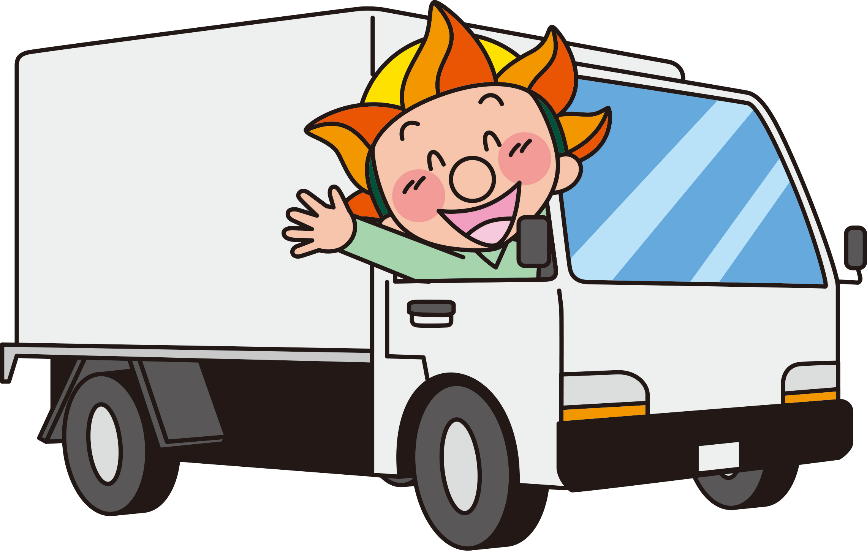 （株）ハロー運輸